محاضره  8
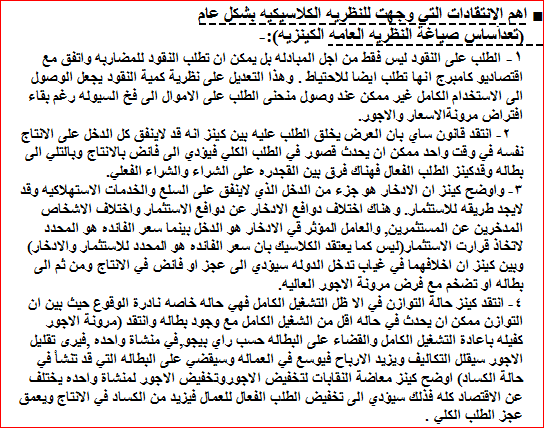 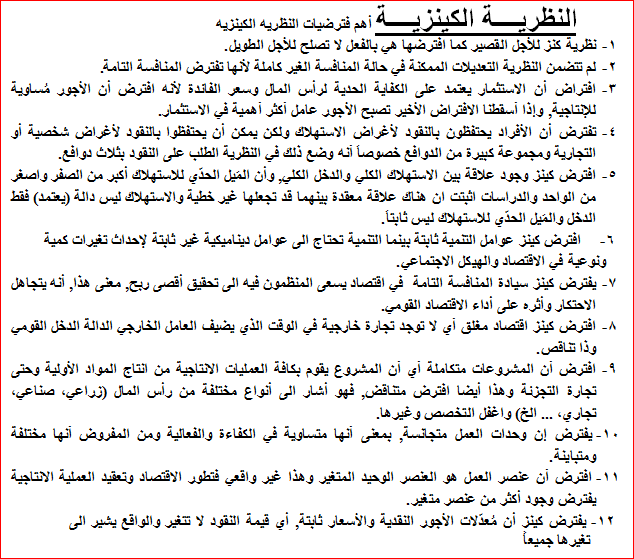 ==